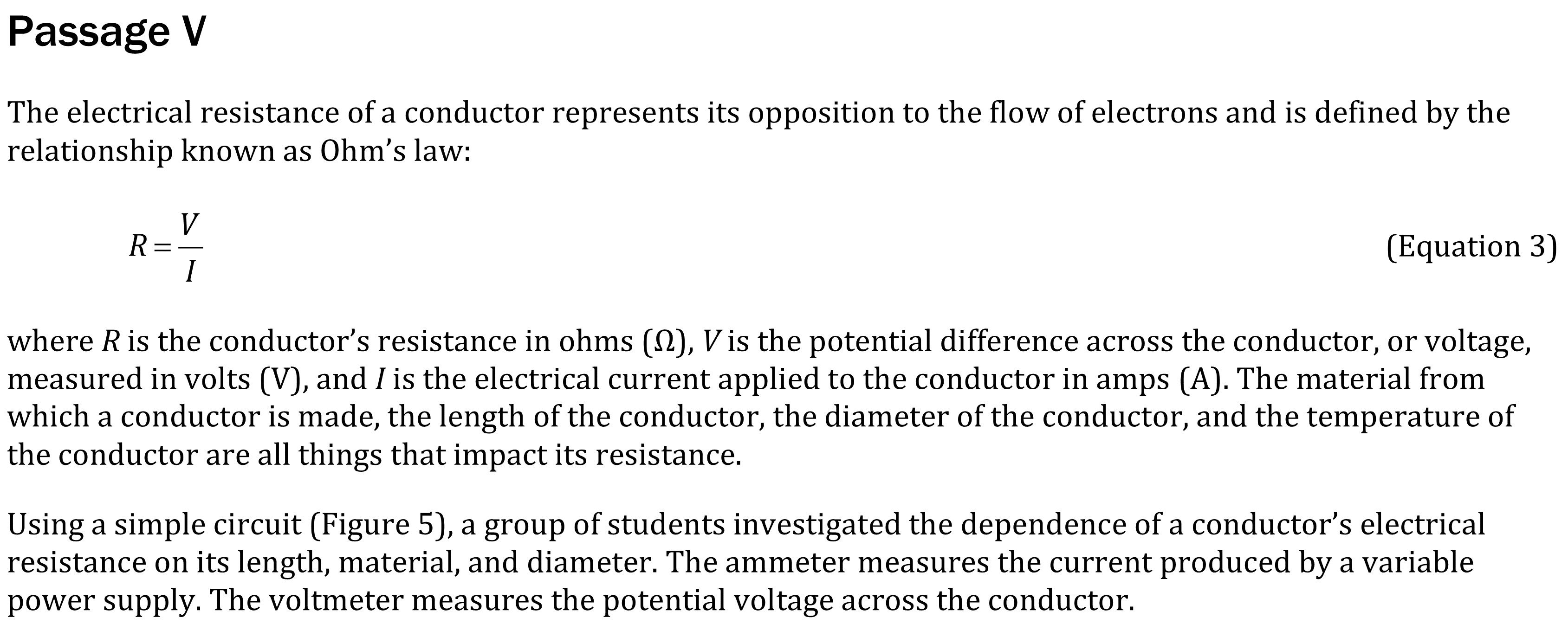 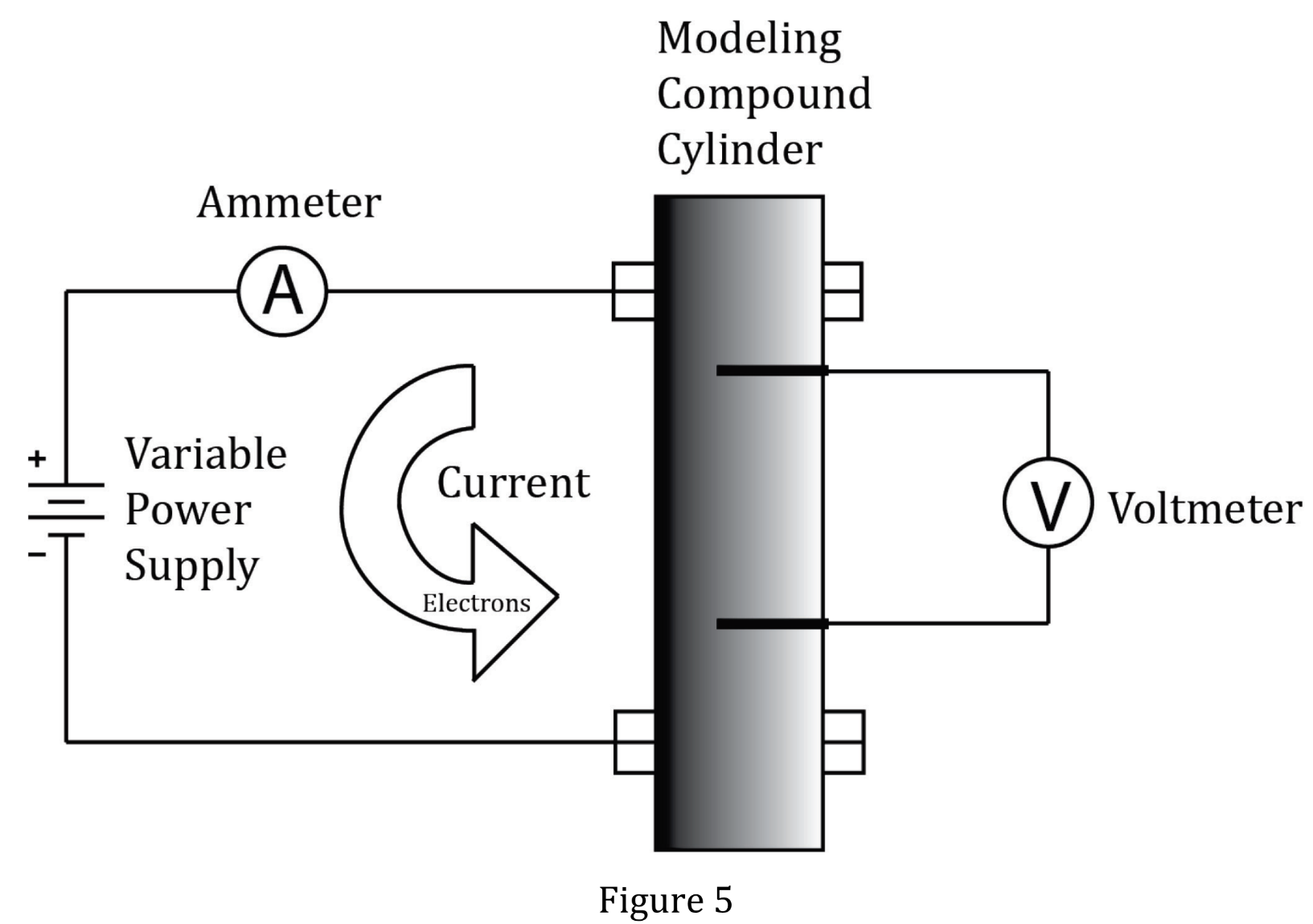 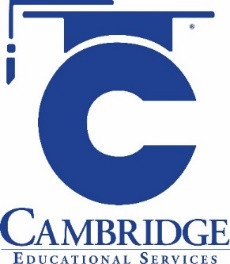 [Speaker Notes: Understand the relationship between variables in more complex data presentations.  Level: Advanced Skill Group: Evaluation of Models]
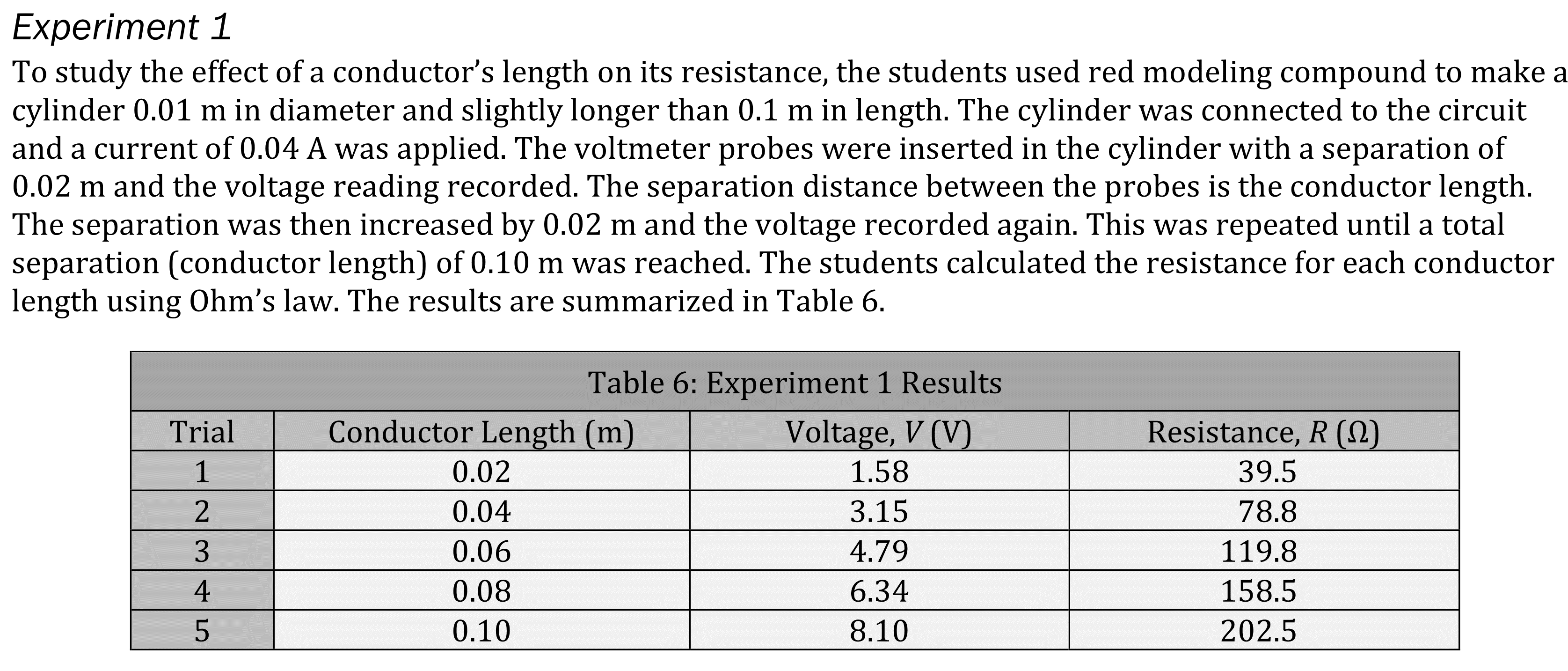 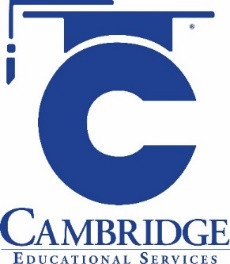 [Speaker Notes: Understand the relationship between variables in more complex data presentations.  Level: Advanced Skill Group: Evaluation of Models]
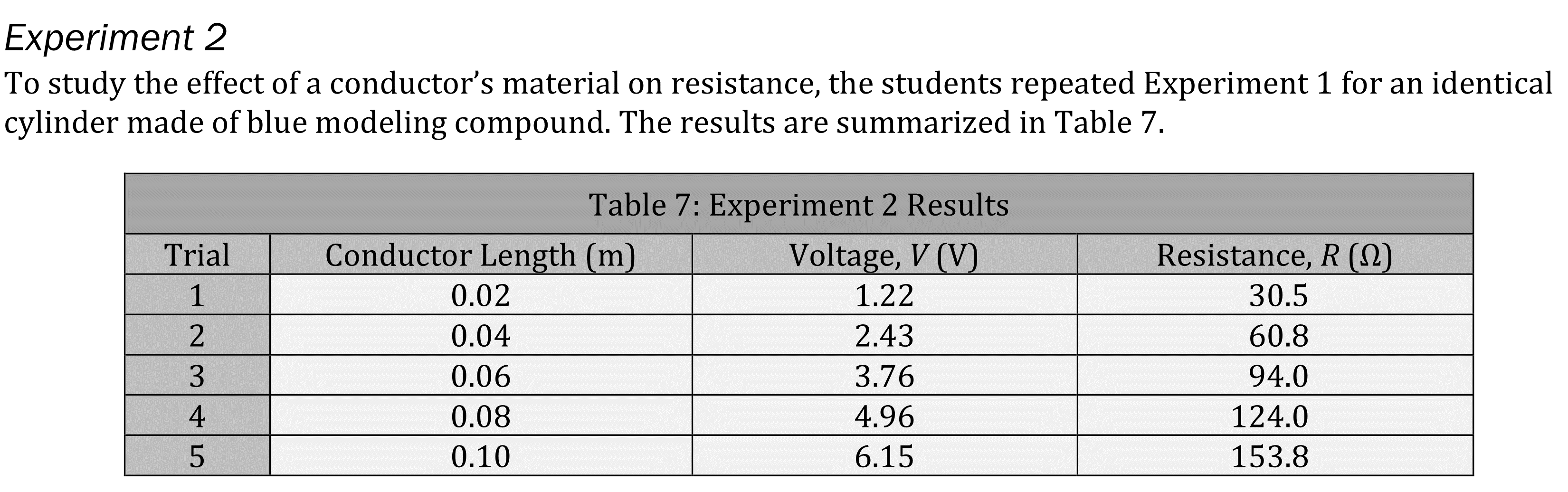 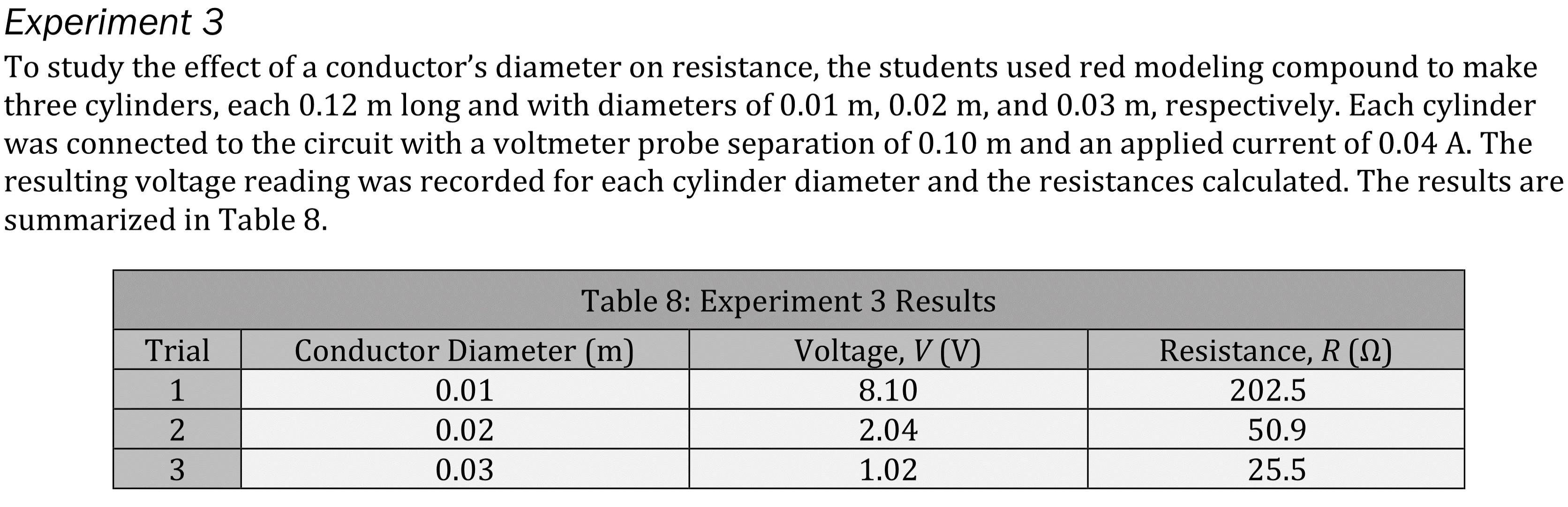 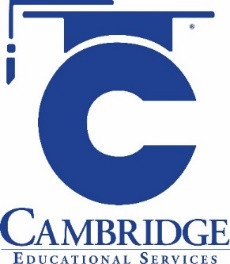 [Speaker Notes: Understand the relationship between variables in more complex data presentations.  Level: Advanced Skill Group: Evaluation of Models]
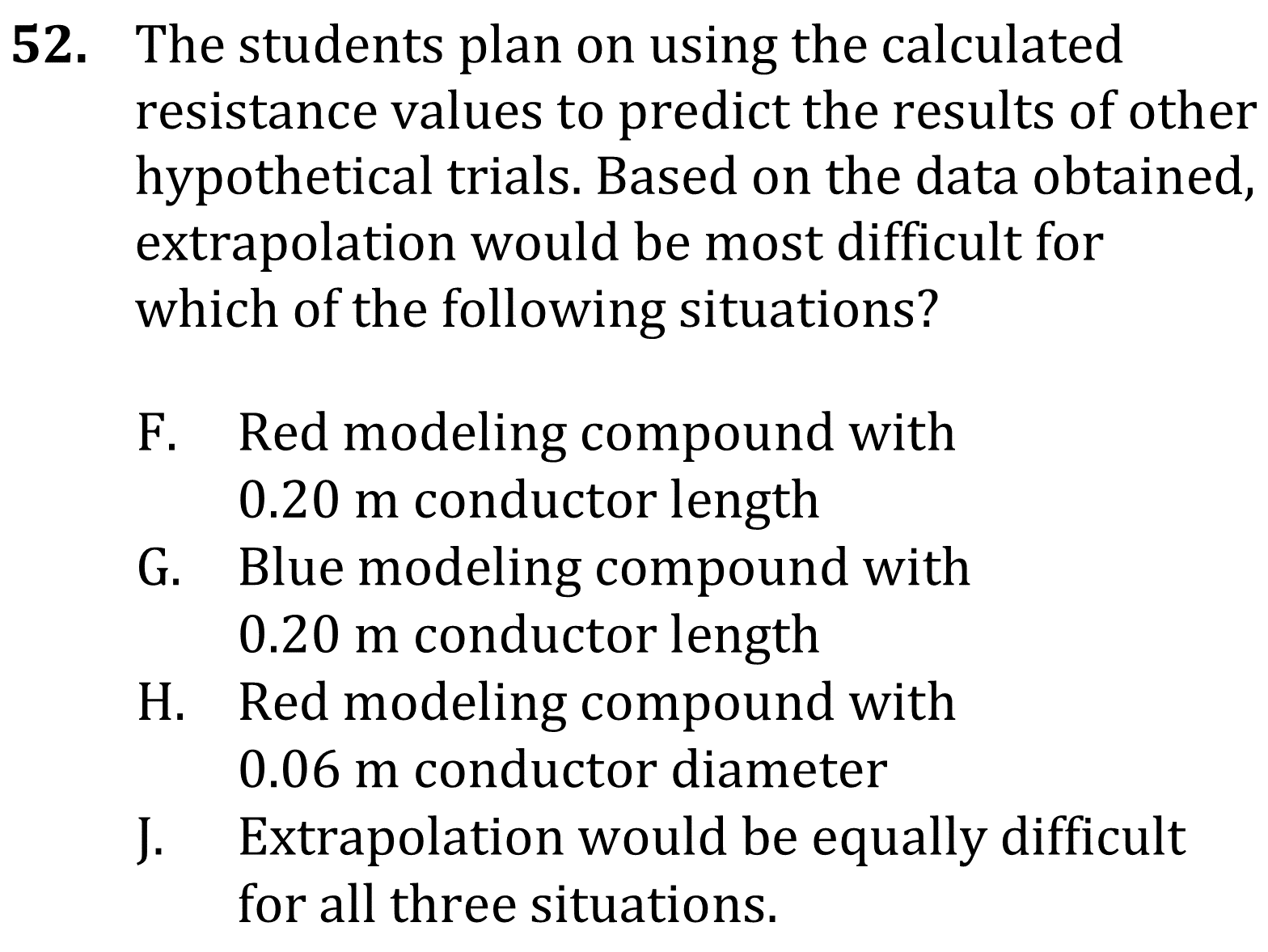 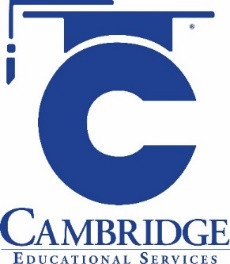 [Speaker Notes: Understand the relationship between variables in more complex data presentations.  Level: Advanced Skill Group: Evaluation of Models]
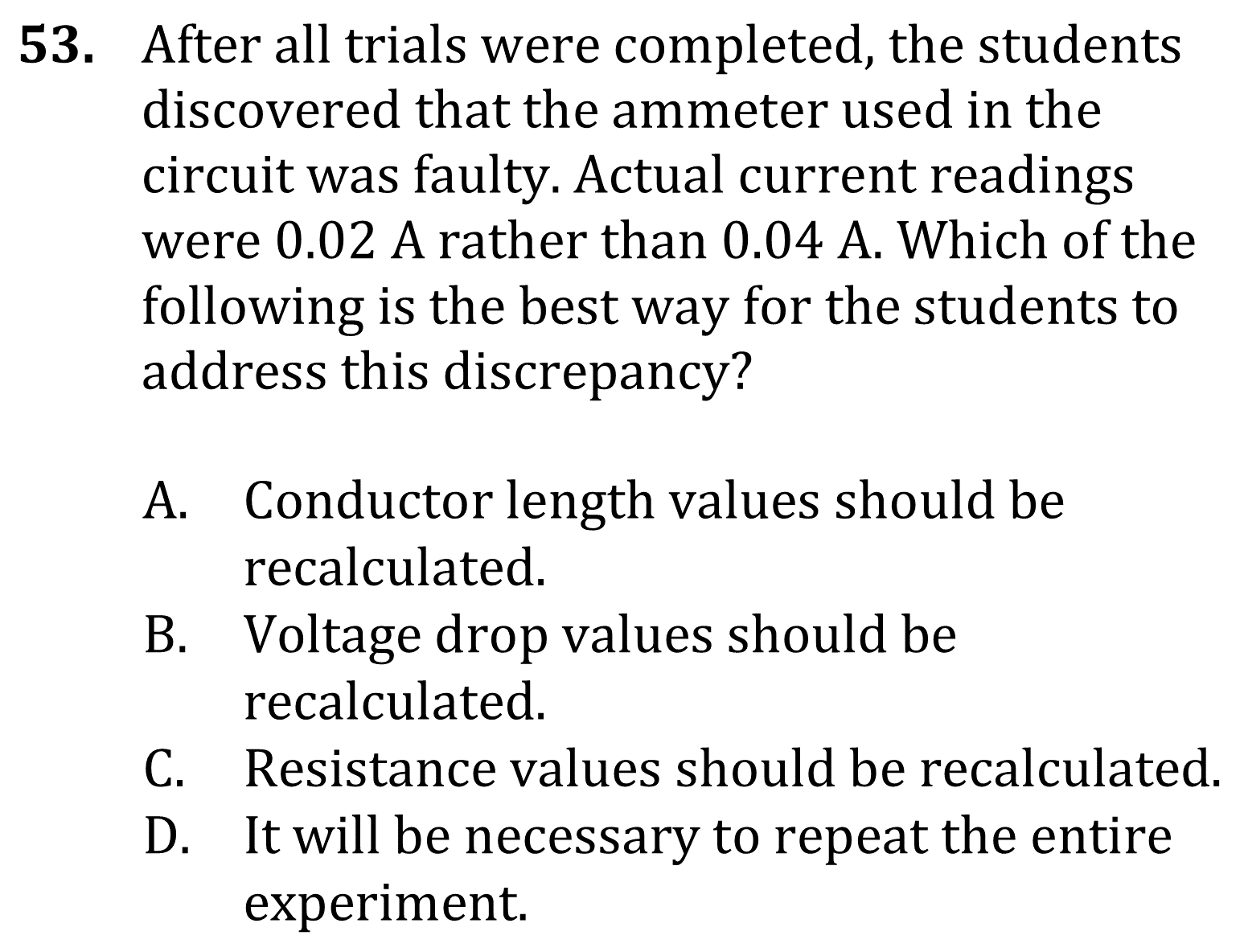 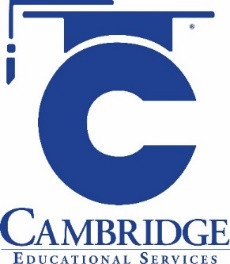 [Speaker Notes: Understand the relationship between variables in more complex data presentations.  Level: Advanced Skill Group: Evaluation of Models]
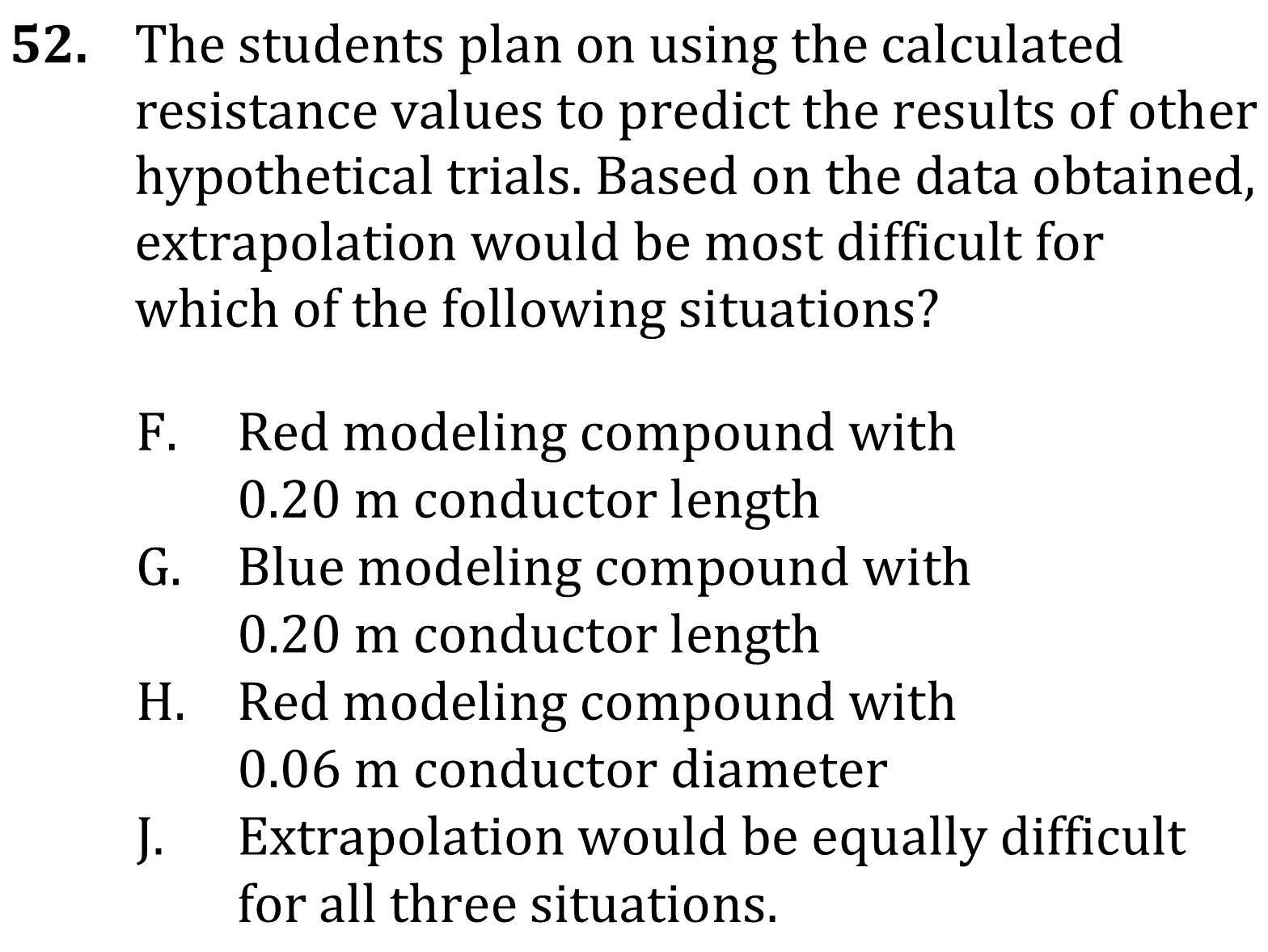 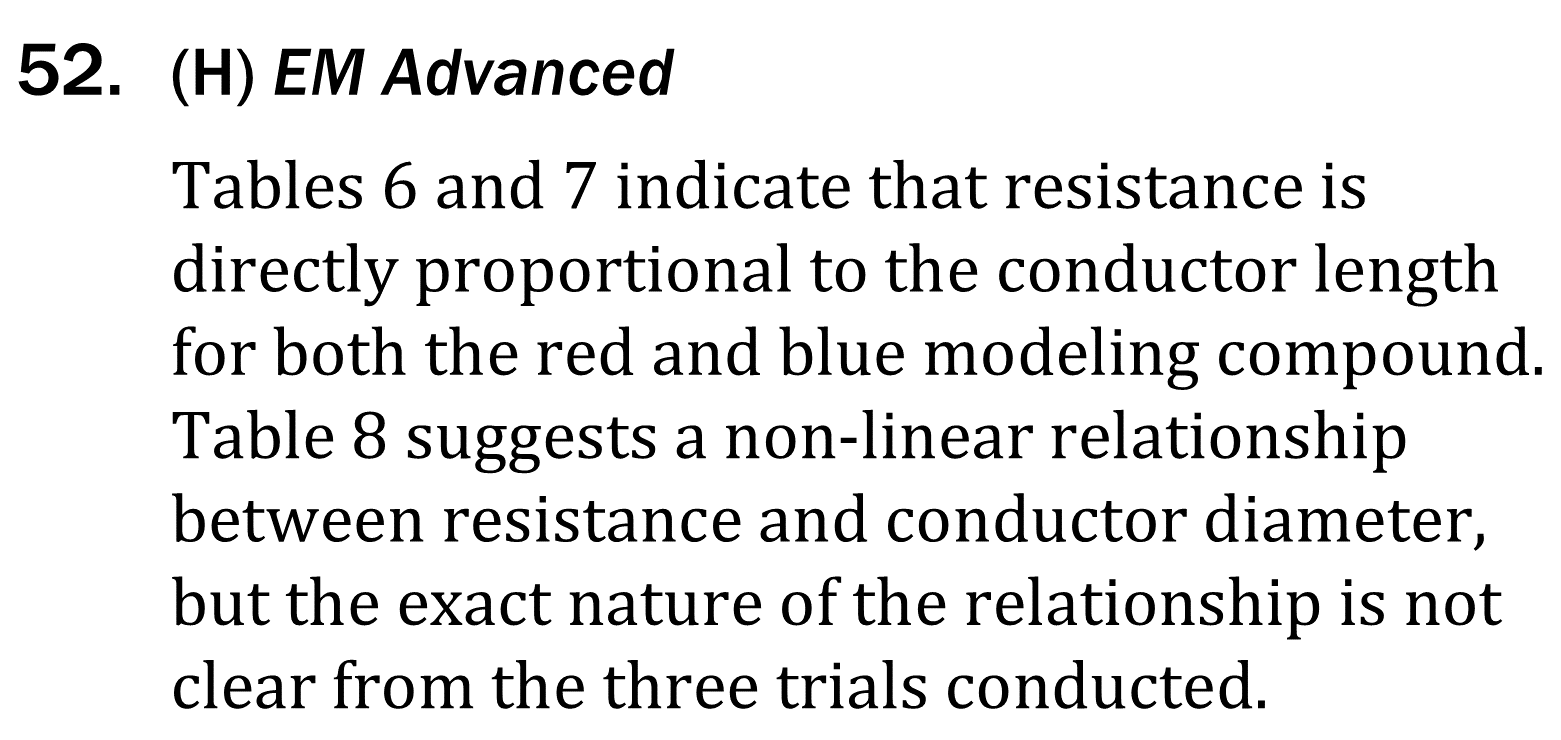 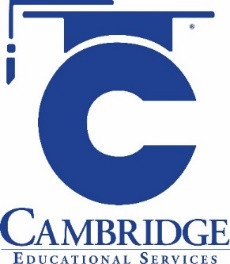 [Speaker Notes: Understand the relationship between variables in more complex data presentations.  Level: Advanced Skill Group: Evaluation of Models]
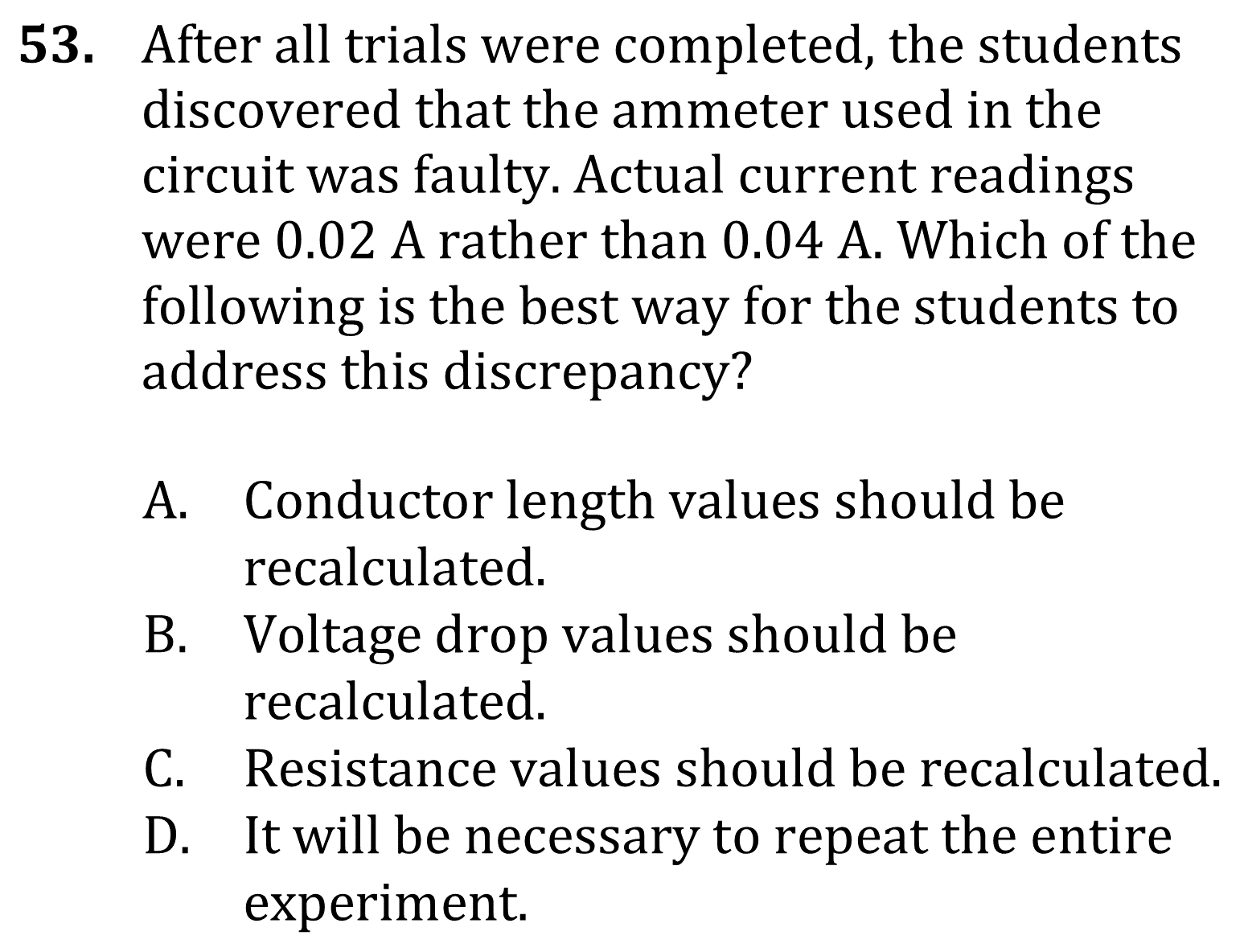 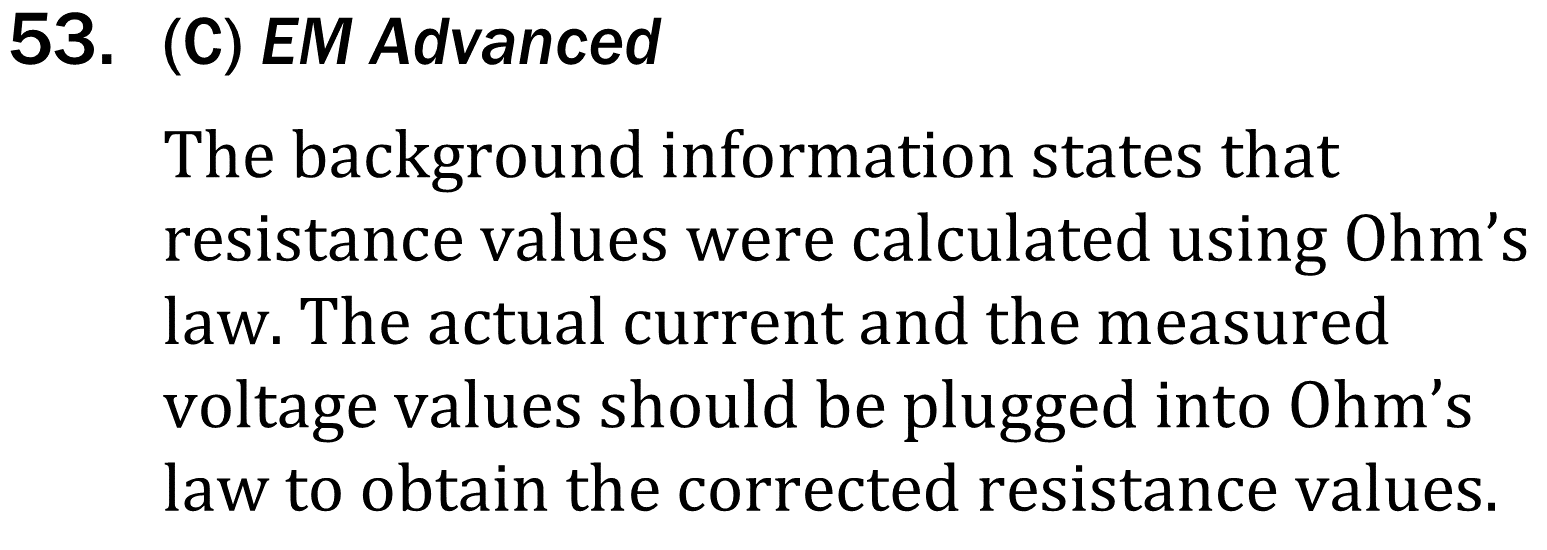 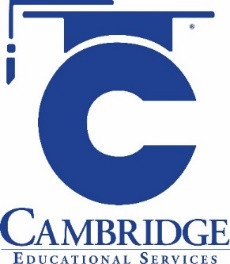 [Speaker Notes: Understand the relationship between variables in more complex data presentations.  Level: Advanced Skill Group: Evaluation of Models]